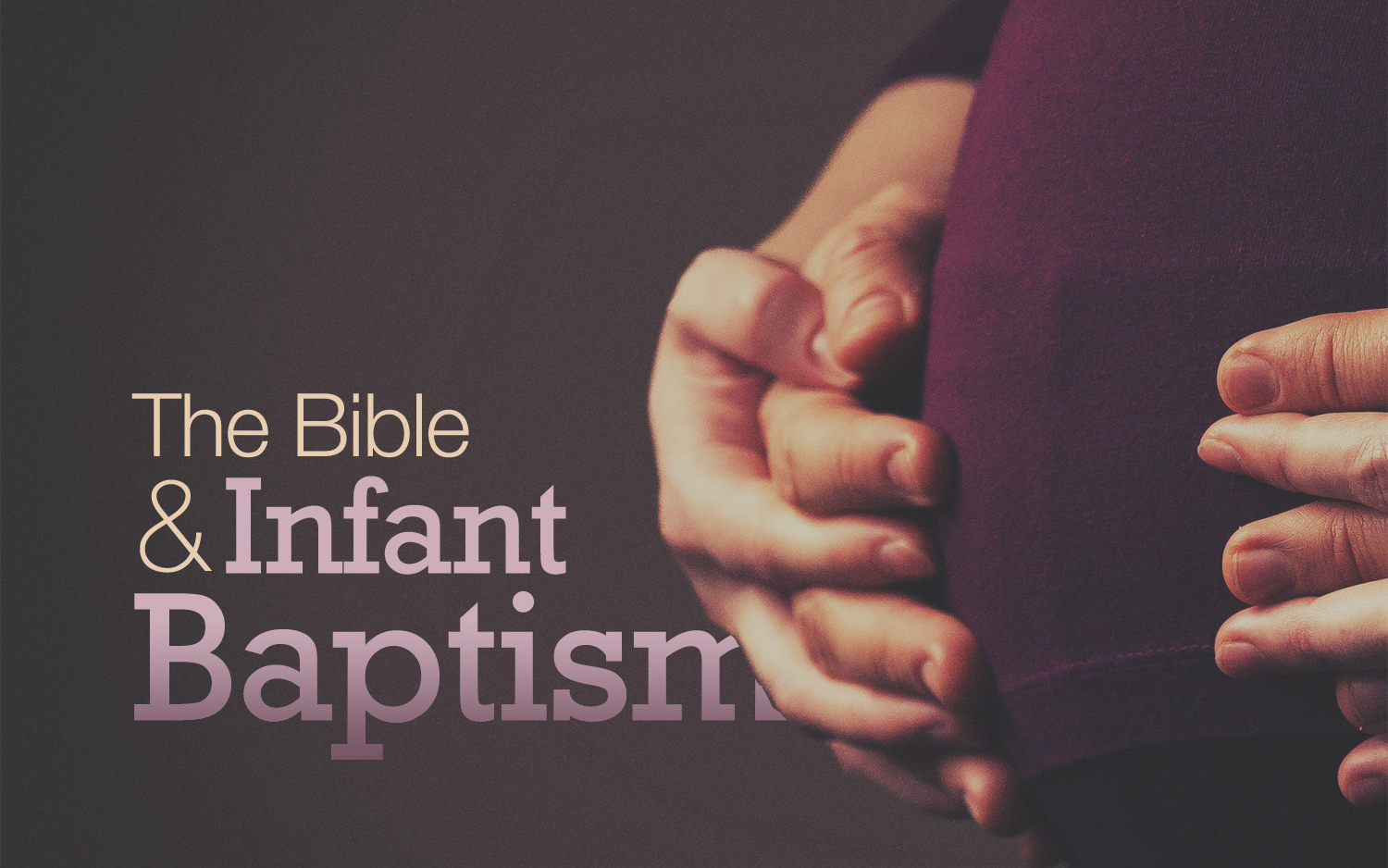 Infant baptism
[Speaker Notes: Today we are going to be looking closer at the practice of Infant Baptism.

Emotional for at least  3 Reasons:  
	Subject of Salvation  & 
	Subject of Family Background (Their hopes for us and intentions they have to 					introduce us to faith in Christ…)  
	 Different Religious Groups Have Very Different Practices 

When we consider what the Bible says about baptism a few things become pretty clear, pretty quickly… Water is used, people are immersed… and time and time again those “people” are Adults.  They are adults who are responding to the message that has been preached – sometimes by John the baptist and sometimes by Jesus and sometimes by the Apostles… but it becomes clear pretty quickly that…there are LOTS of examples of adults being baptized in the Bible…

The question is:  What about babies?  There aren’t any passages that directly teach or discuss a Baby being baptized.   Rather, it is a tradition that began much later.

But if we want to really understand this practice and be able to answer questions about it that our friends may ask:  Let me show you the kind of questions I’m talking about…]
Genuine Questions…
“I was baptized as an infant; however, I have recently found Christ and repented from my sinful ways. I know the importance of baptism and want to assure that I am in accordance with the Scriptures. There are many different views on this subject; however, I cannot seem to find anyone to answer me with scriptural evidence. I am wondering if I should be baptized again since I have the capacity now to know what I am being baptized for? Please advise.” 
Feb 9, 2011
[Speaker Notes: This is not a sermon to pick on other religions…we are seeking to address genuine questions that come up…

To Answer These Questions: There are 4 key passages we need to be familiar with…]
Baptism & Circumcision
Key Text: Colossians 2:9-15
Baptism Is Like Circumcision in Some Ways, But Not In Every Way.
Baptism Is Not For Males Only.
Baptism Is Not The Choice of The Parents.
Baptism Is Not A Physical Mark of Distinction.
Looking Closer: Baptism Is Similar Because It Involves The Figurative Removal of The Flesh. We Must Remember Baptism Is More Than A Sign.
1 Peter 3:21, Acts 2:38, Romans 6:3-7
[Speaker Notes: The Point:  Because CIRCUMSCISION was given  TO INFANTS   as a sign of the Covenant.  It is also reasonable that God would give a SIGN of the NEW COVENANT to INFANTS.  (*Argument: God has done something special for infants in the past, and it is possible He is doing that now too.)

This text shows us they TWO are RELATED…but it is a mistake to treat them as the same.  One reason some people teach and practice infant baptism is because they believe Circumcision and Baptism are essentially the same.  They view both as outward signs of the covenant.  Let’s examine this connection.

KEY TEXT:  VS. 12 – What is the circumcision of Christ?  Baptism!
NOT EVERY WAY:  (Not males only… Acts 8:12  “men and women alike.”
PARENTS:  Babies object!  Parents “teach” their children, but they don’t CHOSE for their kids.  

Physical:  You can witness a baptism one time, but there is no lasting physical sign. 

SO WHY THE COMPARISON:  “…the removal of the body of flesh…”  Paul compares the two because they have this one major point of commonality.  Removal of physical flesh, Removal of spiritual “the flesh” the sins God forgives. Thus Paul goes on to highlight the CHANGE that is taking place. Removing Transgressions!  “…having forgiven us all our transgression…”  Just like the foreskin was taken away, never to be seen again, our transgression are taken away never to be seen again.

FATAL FLAW: Baptism is not an “outward sign”  It is inseperable from our salvation.  If NT Baptism is anything more than a sign – then the argument breaks down. And all these passages show it is MUCH MORE than a sign.]
Baptism & Faith
Key Text: Romans 10:17
Some Believe That Infants Can Have Faith.
“Baptism through the Word creates the faith necessary to receive salvation for infants. Infants can have faith.”(Lutheran Church Missouri Synod)
Mark 10:13-14  “paidia”
Looking Closer: Two Details Stand Out…
1.)  Jesus Commends Being Child-Like, Not Simply Being A Child. 
2.)  This Greek Word Can Also Refer To Much Older Children, Such As Mark 5:39-42.
[Speaker Notes: KEY TEXT: Second big idea is “Faith”  A key passages about how faith is planted in the heart of people and grows.   All people who wear the name “Christian” agree that FAITH in Jesus is essential for salvation. No matter what background.

For advocates of infant baptism, there is a logical problem that needs to be dealt with.  If FAITH is necessary, then an infant is not an appropriate candidate for baptism because they can’t comprehend the identity of Jesus, they can’t confess their faith or choose to repent of sin….so they just can’t be ready for baptism.  WHAT you need to be aware of tonight is: there are those who come to Mark 10 to try to answer this problem…   

a young child, a little boy, a little girl
Infants,  children, little ones
an infant,   of a (male) child just recently born
of a more advanced child; of a mature child;
metaphorically. children (like children) in intellect

*They believe that God “bestows” faith. That thru grace he “gives” faith.  The idea of total depravity…even hearing the gospel…faith must be given…

NOT PUTTING WORDS IN ANYONE’s mouth.  http://www.lcms.org/faqs/doctrine

We want to give DUE DILIGENCE…    (Paidia  - trick “padawan”)  Same author, same book – no doubt he uses this word of older children!  (vs. 42)  12 yr olds=Smart!

** It is not reasonable to demand that infants have faith based on this word. Not nearly precise enough!]
Baptism & Households
Key Text: Acts 16:15, 31-34
Acts 10:24,47-48, Acts 11:14
Some Believe “Households” Demands Infants.
Household Is Not A Precise Enough Term To Prove Infant Baptism.
Household Can Refer To Servants (Matthew 24:45, Philippians 4:22)
Looking Closer: The Children of Christians Are Led To God Through Teaching & Training, Not A Well-Meaning Ceremony. (2 Timothy 1:5)
[Speaker Notes: Common Reference…two different families receiving baptism at this time.

Summarize passages… and set up the pro-arguments normally made.  THE Question is raised:  Shouldn’t everyone in the entire household be baptized at the same time.

The problem with the statement is “demands.”  Nothing in Acts 16 or any other chapter demands it…  What about the use of the word Household throughout the NT…is there anything?  Actually, no…the more you look, the more we see that households usually refers to servants.

* BOTH Lyida and the Jailer may have had servants in their households.  Can I prove that it was servants? Nope!  But that’s the point: I can’t prove that it is infants either.

The term is just TOO BROAD.

Troubling because it requires even more assumptions than the last text. There are households without children.

SO WHAT IS THE FAMILY’S ROLE THEN?  Well Children are led to God through instruction and training and example…not a well-meaning ceremony.  *I certainly believe parents who do this today mean well…but we can’t support that practice from the Bible.  The Bible lays out a different approach all together.  Eph 6 – Father’s training our children in the ways of the Lord.  *Especially would not want to give children a FALSE hope or FALSE confidence by introducing a ceremony we can’t authorize from the Bible.]
Baptism & Inherited Sin
Key Text: Romans 5:12-14
Some Believe Infants Must Be Baptized Because of Adam’s Original Sin.
Romans 5:12 Teaches That “All Sinned”, Not That All Inherited Sin. We Are Guilty of The Sins We Commit, Not Our Ancestors.
Ezekiel 18:20
[Speaker Notes: But there is one more BIG CONCERN some have…  What about inherited Sin?

Sin & Death go hand in hand.

Death has spread to all men…  Death reigned  “..even over those…”  They would suggest this includes infants and babies.

Two Big Factors:   ONE:  Death spreads…not because all have “inherited” it.  But because all have “committed it!”  ME!  I have sinned!  I could make a long list of the sins I HAVE COMMITTED – perhaps you could too.   Inherited is never used in vs. 12!

TWO:  IF EVERYONE inherits Adam’s SIN, then all our sins are the SAME. They are all the sin of Adam.  BUT, vs 14 it telling us there is a difference!  Your sin is a little different from mine, mine from yours, and ours from ADAM’S.  There is a difference between the “offense” of Adam.  He did not lead Eve well, He ate from the specific tree, He blamed others… His sin was a unique sin, in a unique time, that HE became guilty of.  Just as our sins are unique to our temptations, circumstances, and the laws of God we are under.

Rom 5:14 – even specifically points out that we all sin in different ways – we all break different commandments  - not all sin is identical to adam’s sin.  Thus this passage PROVES that we are not lost because of Adam’s sin, but because of our OWN actions.

**I’m not claiming this is an easy chapter.  But we do have very clear, and easy passages that help us with these difficult ones!  Ezekiel!   Cain, Able, & Seth answer for their own sins!  We answer for our own sins!]
Should I Be Baptized Now?Acts 19:1-5
Did you have faith based upon hearing the word of God? (Acts 16:31)
Did you make a conscious choice to turn away from sin and to follow Jesus? (Acts 2:38)
Did you openly confess Jesus Christ?(Romans 10:8-10)
Were you fully immersed for the forgiveness of your sins? (Acts 22:16)
[Speaker Notes: If this lesson has raised some concerns and questions…what do you do???

Be Thankful for family that introduced you to God.  For parents who wanted something good for you.

Be Thankful for friends who have helped you study the Bible.  

Be Thankful for Acts 19…that there is a passage who shows us that GOOD PEOPLE receive a baptism…only to find out later…they needed to be properly baptized into Jesus Christ.

Vs. 3-5

Many have confirmation ceremonies..confess…unite the two…but Paul doesn’t say “hey..you’ve got both components – that’s good enough. Paul teaches, show us that – what you actually need is for your sins to be washed away.”

FAITH: Philippian Jailer
REPENT:  Did you make a conscous CHOICE…The Bible commands us to.
CONFESS: Did you declare this.
IMMERSED:  Not sprikled or poured…Did GOD wash them all away?  He wants to make us CLEAN!]
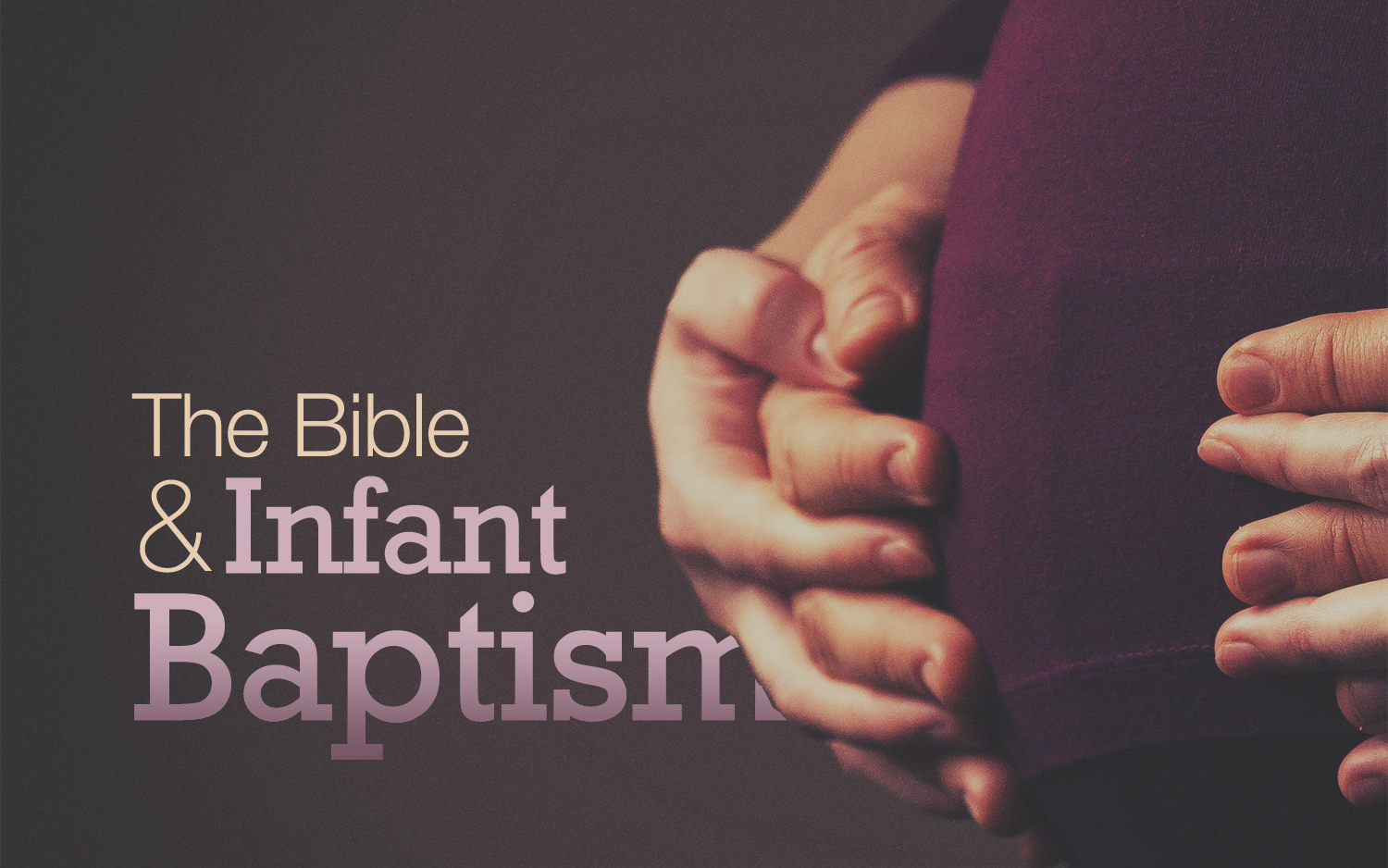 Infant baptism